UPRAVLJANJE   PROJEKTIMA
POJAM  I  PROCESI
POJAM I VRSTE PROJEKATA
U savremenim uslovima poslovanja i u skoro svim privrednim i društvenim delatnostima javlja se izuzetno veliki broj veoma specifičnih poslovnih zadataka i poduhvata koje treba realizovati na što efikasniji način. 
Osnovne karakteristike koje su zajedničke za sve ove poduhvate su:
obim – koji pretpostavlja da se poduhvat sastoji od velikog broja pojedinačnih aktivnosti i zadataka, 
neponovljivost (neobičnost) – aktivnosti koje čine poduhvat se ne ponavljaju,
složenost (kompleksnost) – za realizaciju aktivnosti koristi se velika količina resursa (ljudskih i materijalnih),
značaj – realizacija poduhvata je od velikog značaja za dalje poslovanje organizacije i samim tim ima posebnu pažnju i podršku.
POJAM I VRSTE PROJEKATA
Poslovni poduhvati i zadaci koji imaju ove karakteristike mogu se posmatrati kao projekti. 
 Osobine koje karakterišu svaki projekat su:
POJAM I VRSTE PROJEKATA
U praksi se sreće izuzetno veliki broj definicija projekta, od kojih se mogu izdvojiti:
Složen i neponovljiv poslovni poduhvat koji se preduzima u budućnosti da bi se dostigli ciljevi u predviđenom vremenu i sa predviđenim troškovima;
Jedinstven proces koji se sastoji od skupa međusobno povezanih i kontrolisanih zadataka sa definisanim datumima početka i završetka, uključujući vremensko ograničenje i ograničenja u vezi sa troškovima i resursima, kako bi se ostvarili ciljevi koji odgovaraju potrebama [ISO 10006:1997(E) Quality Management – Guidelines to quality in project management];
To je poduhvat kojeg karakteriše neponovljivost uslova: ciljevi, vremenska, finansijska, kadrovska i druga ograničenja, kao i izdvojenost od drugih poduhvata [DIN 69901 - 1987];
Izdvojen poduhvat sa definisanim ciljevima uključujući zahteve u vezi sa vremenom, troškovima i kvalitetom postignutih rezultata  [Project Management Body of Knowledge,]
POJAM I VRSTE PROJEKATA
Na osnovu svih definicija projekata mogu se dati opšte karakteristike vezane za projekat koje opet mogu predstavljati jednu opštu definiciju projekta:
Projekat predstavlja veoma složen poduhvat sa velikim brojem aktivnosti i učesnika.
Projekat ima sve elemente poslovnog procesa.
To je poduhvat koji se odvija u budućnosti.
Projektu je imanentan rizik i neizvesnost.
To je poduhvat koji je jedinstven, odnosno neponovljiv.
Projekat je vremenski ograničen i jednokratan.
Projekat sadrži konačne ciljeve koje treba dostići.
To je poduhvat u kome učestvuju ograničeni ljudski i materijalni resursi.
To je poduhvat koji zahteva koordinaciju u realizaciji i njime se mora upravljati da bi se efikasno realizovao.
POJAM I VRSTE PROJEKATA
Projekat je složen i neponovljiv poslovni poduhvat koji je usmeren prema cilju u budućnosti, a izvodi se sa ograničenim ljudskim i materijalnim resursima i u ograničenom vremenu.
POJAM I VRSTE PROJEKATA
U zavisnosti od područja primene, naručioca, problematike sprovođenja, predmeta i sl. postoji izuzetno veliki broj vrsta projekata kao na primer:
Istraživačko – razvojni projekti (istraživanje i razvoj novih proizvoda, usluga, i sl.); 
Organizacioni (promene organizacione strukture, organizacione kulture, veličine organizacije, i sl.);
Građevinski (izgradnja zgrada, fabrika, infrastrukturnih objekata i sl.);
Politički (vođenje politike ili predizborne kampanje);
Investicioni (ulaganje u izgradnju i izgradnja osnovnih sredstava u različitim oblastima privrednog i društvenog života).
Koncept    UPRAVLJANja PROJEKTIMA
KONCEPT   UPRAVLJANJA   PROJEKTIMA
Svaki projekat u toku svoje realizacije prolazi kroz određen broj različitih, sukcesivnih faza. Ukupan vremenski period svih ovih faza naziva se životni ciklus projekta.
Precizno analiziranje i definisanje kako celokupnog životnog ciklusa projekta tako i pojedinačnih faza ima za cilj da se realizacija projekta podeli kako na glavne, tako i  na manje delove kako bi proučavanjem pojedinih delova projekta odabrali najadekvatniji upravljački mehanizam za uspešno vođenje i realizovanje čitavog projekta. 
Osnovna podela životnog ciklusa projekta obuhvata tri osnovne  faze :
početna (inicijalna) faza projekta,
središnja faza projekta,
krajnja (finalna) faza projekta.
KONCEPT   UPRAVLJANJA   PROJEKTIMA
Nivo troškova
i resursa
Početna                     Središna                          Krajnja
   faza	                    faza	                  faza
Vreme
KONCEPT   UPRAVLJANJA   PROJEKTIMA
Svaka od osnovnih faza životnog ciklusa projekta može se podeliti na više faza i to prema vrsti poslova koji se obavljaju u vremenskom periodu između početka i kraja projekta, pri čemu se svaka od posmatranih faza sastoji od jedne ili više aktivnosti. 
Jedna takva podela sastoji se od četiri faze životnog ciklusa projekta:
faza koncipiranja (utvrđuju se osnovne aktivnosti, identifikuju potrebe i mogućnosti, određuju alternative i definiše organizacija projekta);
faza planiranja (izrada privremenih planova, detaljno projektovanje i na kraju izrada kompletnog plana);
faza izvršenja (izvršenje svih potrebnih aktivnosti i koordinacija raspoloživih resursa s ciljem realizacije projekta u planiranom vremenskom periodu i sa planiranim resursima);
završna faza (završne aktivnosti i zadaci).
KONCEPT   UPRAVLJANJA   PROJEKTIMA
Upravljanje projektom je naučno zasnovan i u praksi potvrđen koncept kojim se uz pomoć odgovarajućih metoda organizacije, planiranja i kontrole vrši racionalno usklađivanje svih potrebnih resursa i koordinacija obavljanja potrebnih aktivnosti da bi se određeni projekat realizovao na najefikasniji način.

Osnovni procesi u konceptu upravljanja projektom su:
planiranje,
realizacija i
kontrola, 

Elemente čiju realizaciju treba planirati, pratiti  i kontrolisati su :
vreme,
resursi i 
troškovi
Резултат
Време
Трошкови
Postavljanje
ciljeva
Određivanje strukture
Izračunavanje vremena
Planiranje resursa
Utvrđivanje budžeta
Planiranje
Upravljanje projektom
Funkcije
Kompletiranje personala
Neophodne instrukcije
Uzajamna povezanost
Organizacija
Rezultat
Vreme
Troškovi
Kontrola
KONCEPT   UPRAVLJANJA   PROJEKTIMA
KONCEPT   UPRAVLJANJA   PROJEKTIMA
VREME

-WBS tehnika
- Ključni događaji
- Procena vremena aktivnosti
- Vremenski plan









- Izveštaji o napredovanju radova
- Izveštaj o ključnim događajima
RESURSI

Procena materijala
Procena radne snage
Raspoređivanje radne snage












- Izveštaj o stanju zaliha
TROŠKOVI

Procena troškova aktivnosti
Plan ukupnih troškova projekta












Izveštaj o troško- vima aktivnosti
Zbirni izveštaj o troškovima
PLANIRANJE
REALIZACIJE
PROJEKTNI
TIM
PRAĆENJE
REALIZACIJE
KONTROLA
REALIZACIE
KONCEPT  UPRAVLJANJA  PROJEKTIMA
Osnovne funkcionalne oblasti primene koncepta upravljanja projektom su:
 Upravljanje integrisanjem projekta
 Upravljanje obimom projekta
 Upravljanje troškovima projekta
 Upravljanje vremenom projekta
 Upravljanje kvalitetom projekta
 Upravljanje ljudskim resursima projekta
 Upravljanje komunikacijama projekta
 Upravljanje rizikom projekta
 Upravljanje nabavkom
 Upravljanje ugovaranjem
 Upravljanje konfliktima
 Upravljanje promenama u projektu
UPRAVLJANJE  INTEGRISANJEM  PROJEKTA
Upravljanje integrisanjem projekta je funkcionalna oblast koncepta projektom kojom su obuhvaćeni procesi za obezbeđivanje adekvatne koordinacije između različitih elemenata jednog projekta.

Osnovni elementi upravljanja integrisanjem projektom su:
Razvoj plana projekta
Realizacija plana projekta
Kontrola promena.
UPRAVLJANJE  INTEGRISANJEM  PROJEKTARazvoj plana projekta
drugi planirani izlazi
informacije o istoriji projekta
organizaciona politika
ograničenja
pretpostavke
metode projektnog planiranja
veštine i znanja
Project menagement informacioni sistem (PMIS)
plan projekta
delovi za podršku
UPRAVLJANJE  INTEGRISANJEM  PROJEKTARealizacija plana projekta
plan projekta
detalji za podršku
organizaciona politika
korektivne aktivnosti
opšte veštine menadžmenta
proizvodne veštine i znanja
sistem autorizacije rada
sastanci za pregled statusa projekta
PMIS
organizacione procedure
rezultati rada
zahtev za promenama
UPRAVLJANJE  INTEGRISANJEM  PROJEKTAKontrola promena
plan projekta
izveštaj o performansama
odgovori na promene
sistem kontrole promena
upravljanje konfiguracijom
merenje performansi
dodatno planiranje
PMIS
replaniranje projekta
korektivne aktivnosti
sticanje iskustva
UPRAVLJANJE  OBIMOM  PROJEKTA
Upravljanje obimom projekta predstavlja funkcionalnu oblast koncepta upravljanja projektom koja se sastoji od aktivnosti kojima se projekat usmerava ka njegovim ciljevima.

 Osnovni elementi upravljanja obimom projekta su:
Iniciranje
Planiranje obima projekta
Definisanje obima projekta 
Verifikacija obima projekta
Kontrola promena obima projekta.
UPRAVLJANJE  OBIMOM PROJEKTA
UPRAVLJANJE  VREMENOM
Upravljanje vremenom projekta predstavlja funkcionalnu oblast koncepta upravljanja projektom kojom se upravlja vremenom realizacije celokupnog projekta primenom tehnike planiranja, procene i kontrole vremena realizacije projekta. 

Osnovni elementi upravljanja vremenom projekta su:
Definisanje aktivnosti,
Određivanje redosleda aktivnosti,
Proračun vremena trajanja aktivnosti,
Razvoj vremenskog plana projekta,
Kontrola vremenskog plana projekta
UPRAVLJANJE  VREMENOM
UPRAVLJANJE   TROŠKOVIMA
Upravljanje troškovima predstavlja funkcionalnu oblast koncepta upravljanja projektom koja obuhvata: procenu, budžetiranje, praćenje, analiziranje, predviđanje i izveštavanje o troškovima realizacije projekta. 

Osnovni elementi upravljanja troškovima projekta su:
Planiranje sredstava,
Procena troškova,
Predračun troškova,
Kontrola troškova
UPRAVLJANJE   TROŠKOVIMA
UPRAVLJANJE   KVALITETOM
Upravljanje kvalitetom predstavlja funkcionalnu oblast upravljanja projektom kojom se obezbeđuje zahtevani kvalitet realizacije projekta. 

Osnovni elementi upravljanja kvalitetom projekta su:
Planiranje kvaliteta,
Potvrda kvaliteta,
Kontrola kvaliteta
UPRAVLJANJE   KVALITETOM
UPRAVLJANJE   LJUDSKIM  RESURSIMA
Upravljanje ljudskim resursima predstavlja usmeravanje i koordinaciju ljudskih resursa na projektu, kako bi se obezbedila njegova efikasna realizacija. Pored usmeravanja i koordinacije, upravljanje ljudskim resursima obuhvata i motivaciju članova projektnog tima i upravljanje konfliktima. 

Osnovni elementi upravljanja ljudskim resursima su:
Organizaciono planiranje,
Prijem osoblja,
Razvoj tima
UPRAVLJANJE   LJUDSKIM  RESURSIMA
UPRAVLJANJE   KOMUNIKACIJAMA
Upravljanje komunikacijama predstavlja jednu od funkcionalnih oblast koncepta upravljanja projektom u kojoj se vrši slanje, prenos, filtriranje, prijem, obrada i interpretacija različitih poruka i informacija, koje su potrebne za realizaciju, odnosno za upravljanje realizacijom projekta. 
Kao učesnici procesa komuniciranja u projektu pojavljuju se: rukovodilac projekta, projektni tim, klijenti, vrhovni menadžment. 
Osnovni elementi upravljanja komunikacijama u realizaciji projekta su:
Planiranje komunikacija,
Distribucija informacija,
Izveštavanje o učinku,
Administrativno zaključenje.
UPRAVLJANJE   KOMUNIKACIJAMA
UPRAVLJANJE   RIZIKOM
Upravljanje rizikom predstavlja funkcionalnu oblast koncepta upravljanja projektom koja obuhvata upravljačke metode i tehnike, na osnovu kojih se vrši identifikacija, analiza i procena uticaja rizičnih događaja na realizaciju projekta, a sve sa ciljem planiranja  reagovanja i smanjenja neželjenih i štetnih posledica. 

Osnovni elementi upravljanja rizikom su:
Identifikacija rizika,
Analiza i procena rizika,
Planiranje odgovora na rizik,
Kontrola primene odgovora na rizik.
UPRAVLJANJE   RIZIKOM
UPRAVLJANJE   NABAVKOM
Upravljanje nabavkom je jedna od funkcionalnih oblasti koncepta upravljanja projektom koja obuhvata nabavku svih potrebnih resursa za obezbeđenje efikasne realizacije projekta. 

Osnovni elementi upravljanja nabavkom su:
Planiranje nabavke,
Planiranje javnog konkursa,
Javni konkurs,
Odabir dobavljača,
Administracija u vezi sa ugovorom,
Zaključivanje ugovora.
UPRAVLJANJE   NABAVKOM
UPRAVLJANJE   UGOVARANJEM
Upravljanje ugovaranjem je jedna od funkcionalnih oblasti koncepta upravljanja projektom, pomoću koje se definišu i usmeravaju procesi ugovaranja realizacije projekta, 

Upravljanje ugovaranjem se između ostalog koristi i da se u toku realizacije projekta prati ispunjenje ugovorenih obaveza.
UPRAVLJANJE   KONFLIKTIMA
Upravljanje konfliktima predstavlja funkcionalnu oblast koncepta upravljanja projektom, koja se bavi istraživanjem pojava mogućih konflikata u toku realizacije projekta, kao i pronalaženje najboljeg načina za njihovo rešavanje. 

Upravljanje konfliktima može se posmatrati i u okviru upravljanja ljudskim resursima.
UPRAVLJANJE   PROMENAMA   U   PROJEKTU
Upravljanje promenama je jedna od novijih funkcionalnih oblasti koncepta upravljanja projektom, pomoću koje se:
planiraju, identifikuju i prate promene koje nastaju tokom realizacije projekta, 
sprovode potrebne promene po unapred definisanoj proceduri 
prati i kontroliše sprovođenje promena i analiziraju rezultati koji nastaju kao posledica promena.
PROJEKTNI    TIM
UPRAVLJANJE  LJUDSKIM  RESURSIMA
Planiranje, formiranje i stvaranje projektnog tima (Team Building)
Razvoj i funkcionisanje projektnog tima (Team development)
Transformacija tima u toku realizacije projekta
Rasformiravanje po završetku projekta
PROJEKTNI  TIM
Grupa eksperata za određena područja, koji se međusobno dopunjuju i zamenjuju  u toku realizacije projekta.
Planiranje
Tehničko
 crtanje
Inženjering
Projektovanje
Projektni 
menadžer
Računovodstvo
Ekspeditura
Sektorski poslovi
Nabavka
SASTAV  PROJEKTNOG  TIMA
Rukovodilac 
Glavni (stalni) članovi
Privremeni članovi
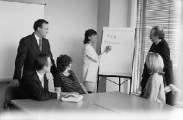 Р П
SASTAV  PROJEKTNOG  TIMA
Nivoi donošenja odluka
O D L U K E
Politika
Strategija
Strategija
Taktika
Taktika
Operativno
 upravljanje
Stalni članovi tima
Privremeni
članovi tima
Operativno upravljanje
RP – rukovodilac projektnog tima
FORMIRANJE  PROJEKTNOG  TIMA
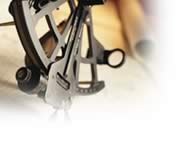 Plan za formiranje tima
Pregovori sa članovima tima
Organizovanje tima
Održavanje prvog sastanka
Postizanje lojalnosti članova tima
Izgradnja kanala komunikacije
Usmeravanje aktivnosti
Uključivanje aktivnosti formiranja tima u aktivnosti vezane za projekat
FUNKCIONISANJE  I  EFIKASNOSTPROJEKTNOG  TIMA
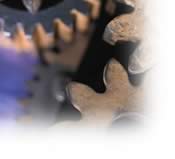 Planiranje
Prikupljanje informacija
Praćenje i kontrola
Izveštavanje
Aktualizacija mrežnih planova
Za ocenu efikasnosti potrebno je na početku realizacije projekta izvršiti izbor kriterijuma i pokazatelja koji će poslužiti za ocenu efikasnosti tima.
FAZE  ŽIVOTNOG CIKLUSA  PROJEKTA
Formiranje
 Koncipiranje
 Izrada
 Prezentovanje
UPRAVLJANJE   KONFLIKTIMA
Planovi
Projektni prioriteti
Ljudski faktori
Tehnički konflikti
Administrativne procedure
Troškovni okviri
Personalni konflikti
Dostignuti ciljevi
Željeni ciljevi
Naručioca projekta
Organizacije
Interesi
Projekta
Projektni tim
Zona  konflikta ciljeva
Tima
Drugih učesnika u projektu
Člana 
tima
Interesi
UPRAVLJANJE   KONFLIKTIMA
Organizacija   za  UPRAVLJANja  PROJEKTIMA
UTICAJI   ORGANIZACIJE
Projekti su najčešće deo organizacije koja je značajno veća od samog projekta. 
Čak i u slučaju da je projekat organizacija (npr. joint venture, partnering), projekat će još uvek biti pod uticajem organizacije, a u suprotnom organizacija će urediti da to bude upravo tako.
49
ORGANIZACIONA   KULTURA  I  STIL
Većina organizacija ima razvijene kulture koje su veoma jedinstvene i pregledne. 
Te kulture se odražavaju na podelu dobiti, norme, verovanja i očekivanja; na politiku i procedure; na pogled u vezi odnosa u upravi, i na brojne druge faktore. 
Organizaciona kultura često ima direktan uticaj na projekat. 
Na primer, tim koji predlaže neuobičajen ili čak visoko rizičan pristup će lakše dobiti naklonost u jednoj organizaciji agresivnijeg nastupa.
50
ORGANIZACIONE  STRUKTURE
Struktura organizacije koja izvršava (izvodi) projekat često ograničava raspoloživost ili uslove pod kojima resursi postaju raspoloživi (stavljaju se projektu na raspolaganje). 
Organizacione strukture se mogu okarakterisati kao spektar koji se rasprostire od funkcionalne do projektne, sa različitim varijacijama matričnih struktura između. 
Tabela prikazuje ključne karakteristike odnosa u projektima za glavne tipove organizacionih struktura preduzeća.
51
ORGANIZACIONE  STRUKTURE
Klasična funkcionalna organizacija prestavlja hijerarhiju u kojoj svaki zaposleni ima jednog jasno definisanog pretpostavljenog. 
Osoblje je grupisano prema stručnosti, kao što je proizvodnja, marketing, inženjering, i vođenje finansija na najvišem nivou, sa npr. inženjeringom dalje podeljenim na mašinstvo i elektro. 
Sagledani obim posla je često limitiran do granica funkcija: 
Odeljenje inženjeringa će u funkcionalnoj organizaciji obaviti svoj posao nezavisno od odeljenja za proizvodnju ili marketing.
52
ORGANIZACIONE  STRUKTURE
Funkcionalna organizacija - hijerarhija u okviru organizacije gde svaki zaposleni ima pretpostavljenu osobu iznad sebe.

Nedostatak ovakvog tipa organizacije je često mešanje autoriteta i odgovornosti funkcionalnih i projektnih menadžera, a uloga menadžera projekta je svedena na minimum (koordinacija projekta)
ORGANIZACIONE  STRUKTURE
Matrične organizacije su kombinacija funkcionalnih i projektnih karakteristika. 
Slabe matrice podržavaju većinu karakteristika funkcionalnih organizacija i uloga project menadžera je više slična koordinatoru nego menadžeru. 
Na sličan način, jake matrice imaju mnogo karakteristika projektne organizacije – stalne project menadžere sa značajnim ovlašćenjima i stalnim administrativnim osobljem.
Danas većina modernih organizacija uključuje sve navedene strukture na različitim nivoima organizacije. 
Takve organizacije, u savremenom upravljanju projektima, se nazivaju složene organizacije.
54
ORGANIZACIONE  STRUKTURE
Matrična organizacija- je kombinacija funkcionalne i projektne organizacije. U zavisnosti od jačine matrice,menja se i uloga menadžera projekta:
Slabo-matrična organizacija- slična je funkcionalnoj organizaciji a uloga menadžera projekta je više kordinatorska
Jako-matrična- slična je projektnoj organizaciji, gde se ističe uloga menadžera projekta, sa punim autoritetom i timom ispod sebe
Balansirana matrica- prepoznaje potrebu za menadžerima projekta,ali im ne dozvoljava popunu slobodu i autoritet
ORGANIZACIONA   STRUKTURA
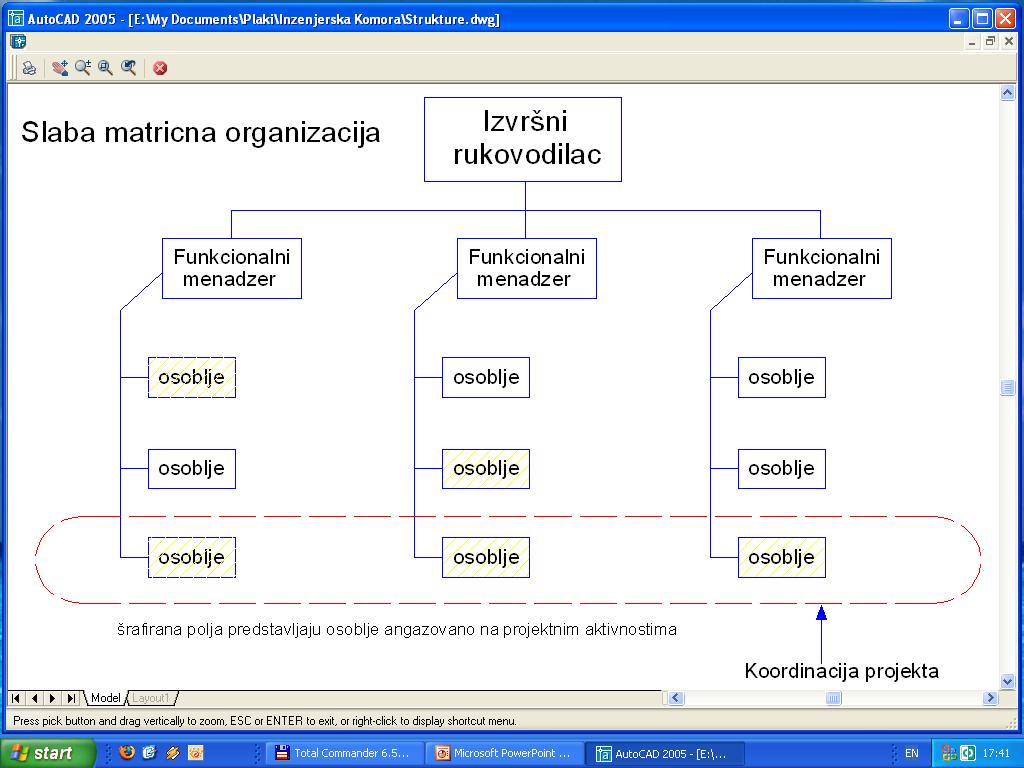 56
ORGANIZACIONA   STRUKTURA
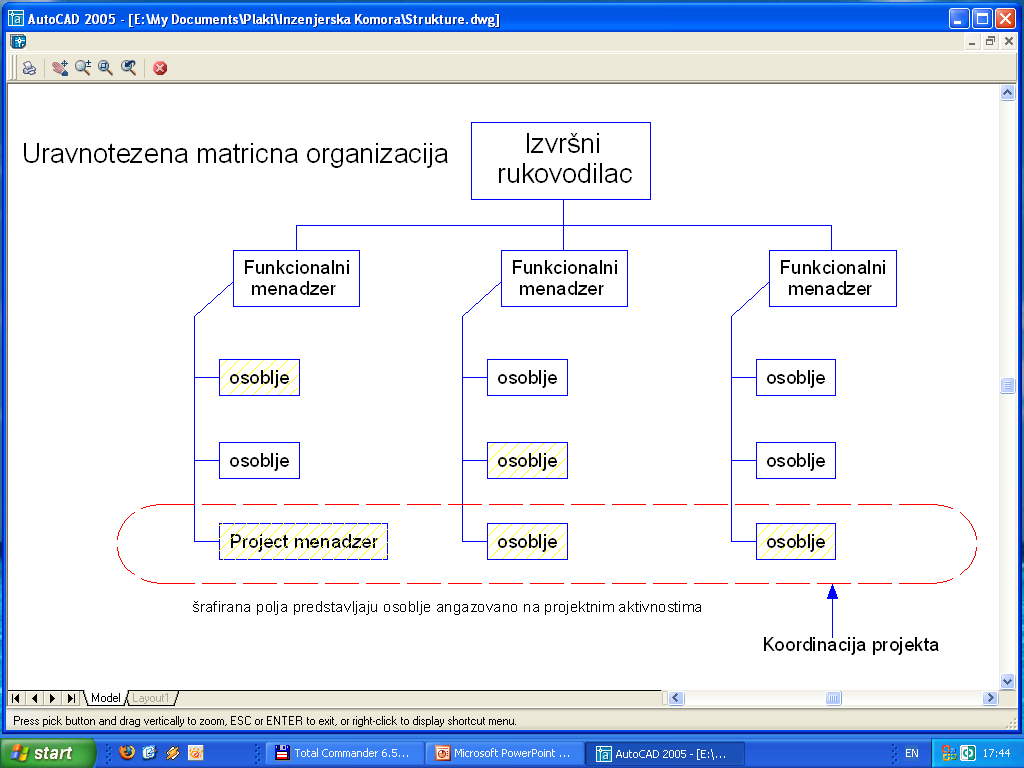 57
ORGANIZACIONA   STRUKTURA
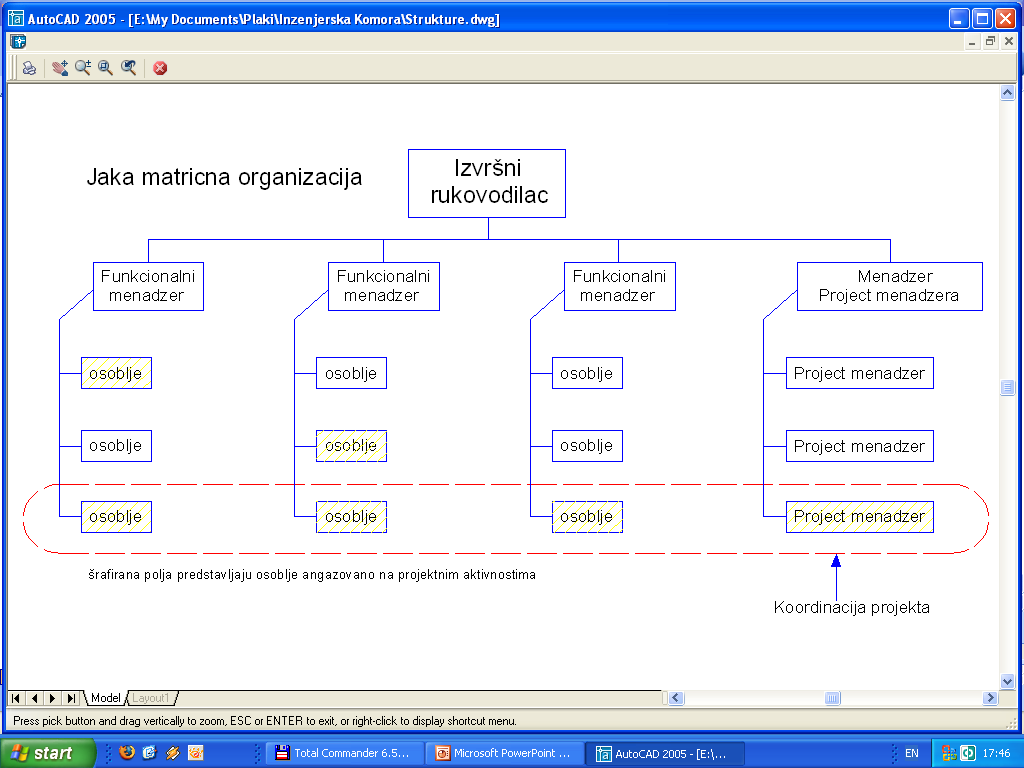 58
ORGANIZACIONA   STRUKTURA
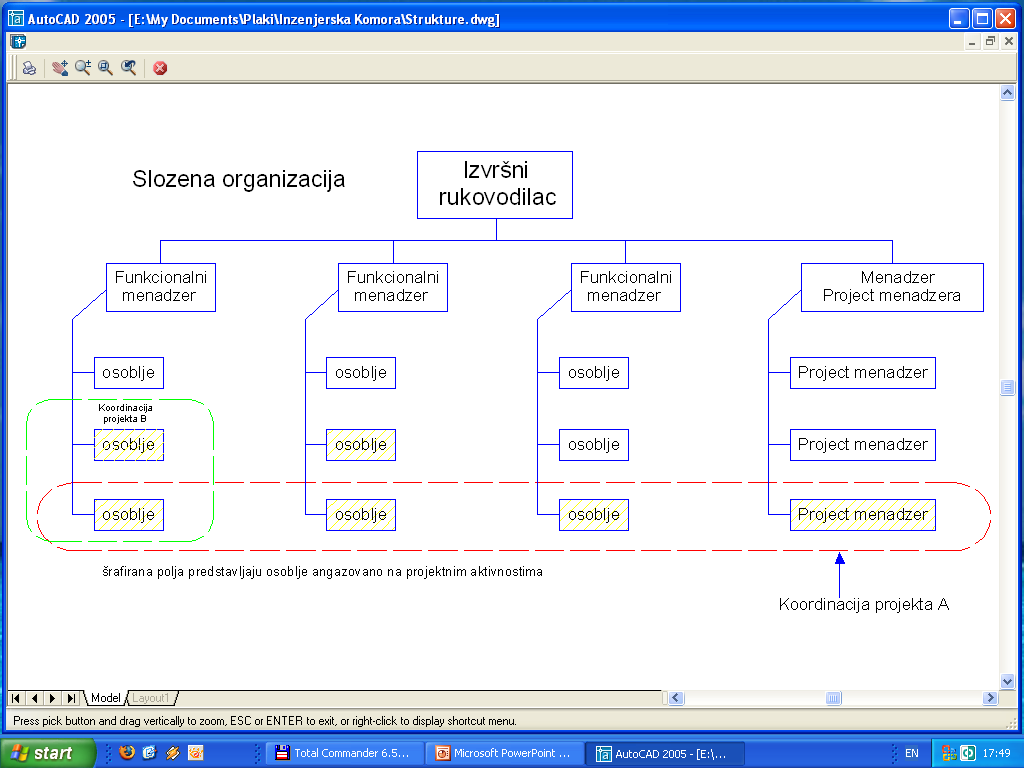 59
ORGANIZACIONE  STRUKTURE
Na suprotnom kraju spektra je projektna organizacija u kojoj su članovi tima najčešće pripojeni (raspoređeni). 
Većina organizacionih resursa je uključena u rad na projektu, i poject manager-i imaju mnogo nezavisnosti i ovlašćenja u radu. 
Projektne organizacije često imaju organizacione jedinice koje se zovu odeljenja. 
Takve grupe podnose izveštaje direktno project manager-u ili obezbeđuju podršku uslugama na različitim projektima.
60
Organizacioni uticaji na Upravljanje projektima
Projektna organizacija- strukturno je orjentisana ka projektima;članovi timova su povezani; većina organizacijskih resursa se koriste za projekte; menadžeri projekta su imaju potpuni autoritet i tim kojim upravljaju itd
ORGANIZACIONE  STRUKTURE
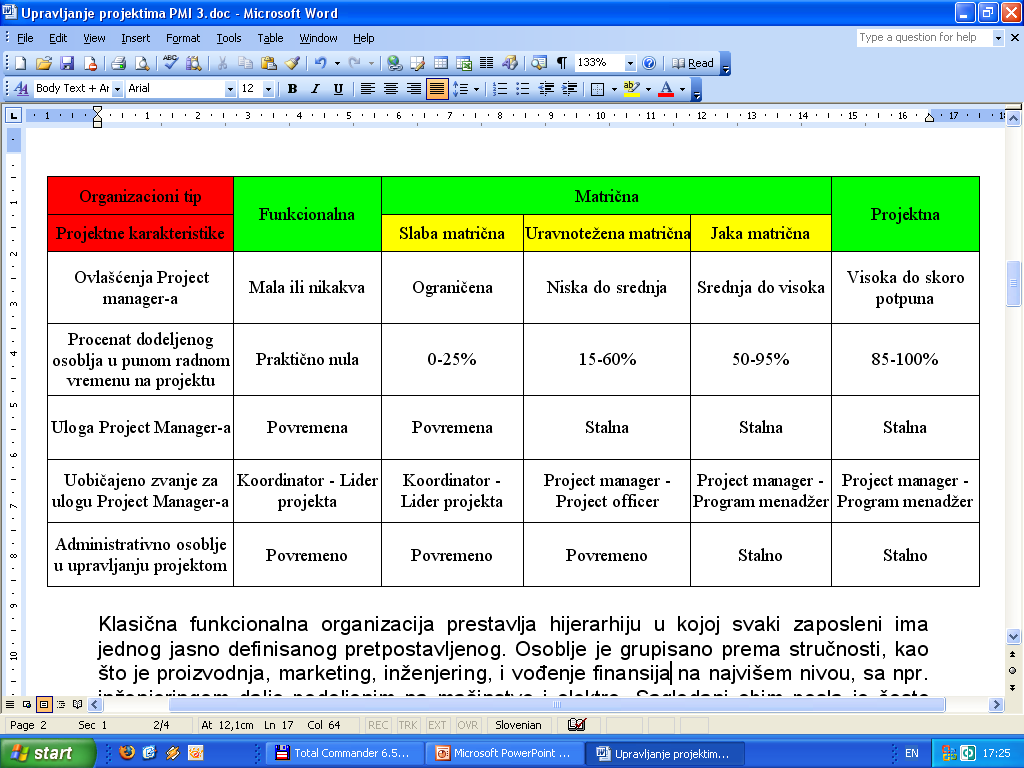 62
Metode   i   tehnike  UPRAVLJANja  PROJEKTIMA
METODE  I  TEHNIKE  UPRAVLJANJA  PROJEKTIMA
Najčešće primenjivane metode i tehnike za upravljanje projektima su:
Metode organizacije,
WBS tehnika,
Metod ključnih događaja,
Metod raspoređivanja radne snage,
Metode procene troškova,
Gantogrami,
Tehnike mrežnog planiranja.
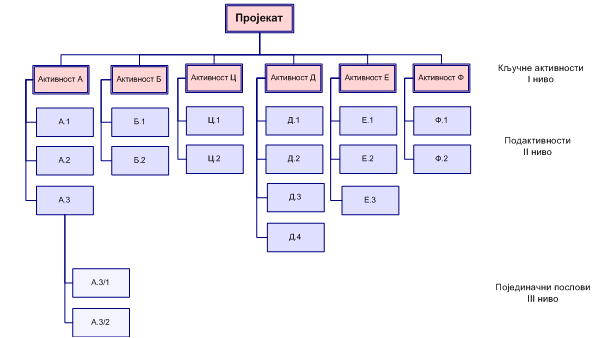 МЕТОДЕ  И  ТЕХНИКЕ  УПРАВЉАЊА  ПРОЈЕКТИМА
Методе организације
Пројектовање организационе структуре адекватне захтевима управљања пројектом. 
WBS техника
Рашчлањавање пројекта на његове саставне елементе
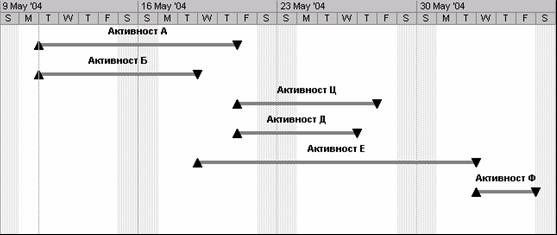 МЕТОДЕ И ТЕХНИКЕ УПРАВЉАЊА ПРОЈЕКТИМА
Метод кључних догађаја
Одређивање кључних догађаја (milestone) пројекта и израда њиховог плана и гантограма
METODE   I   TEHNIKE   UPRAVLJANJA   PROJEKTIMA
Metod raspoređivanja radne snage
Određivanje najpovoljnijeg plana angažovanja radne snage za realizaciju projekta, uzimajući u obzir raspoloživi broj ili različiti profil radne snage.

Metod procene troškova
Procena troškova svake aktivnosti projekta i to na osnovu vremena, radne snage, opreme, materijala i dr. potrebnog za njenu realizaciju.
Iskustveni metod,
Statistički metod,
Normativni metod.
METODE  I  TEHNIKE   UPRAVLJANJA   PROJEKTIMA
Gantogrami
Jedna od najjednostavnijih tehnika planiranja, koja omogućava grafičko i vremensko planiranje odvijanja određenih zadataka ili poslova, odnosno grafički prikaz odvijanja određenih zadataka u vremenu.
METODE  I   TEHNIKE   UPRAVLJANJA   PROJEKTIMA
Tehnike mrežnog planiranja
Tehnikama mrežnog planiranja vrši se planiranje, kao i operativno praćenje i kontrola realizacije celokupnog projekta. 
CPM 
PERT 
Percedence diagraming
Tehnike mrežnog planiranja za osnovu imaju mrežni dijagram kojim se prikazuje struktura projekta. 
i – j  merežni dijagram 
Blok mrežni dijagram
МЕТОДЕ  И  ТЕХНИКЕ  УПРАВЉАЊА  ПРОЈЕКТИМА
Технике мрежног планирања
METODE  I  TEHNIKE   UPRAVLJANJA   PROJEKTIMA
Tehnike mrežnog planiranja
U tehnikama mrežnog planiranja vrši se:
analiza strukture, 
sastavljanje liste aktivnosti,
izrada šeme međuzavisnosti,
konstruisanje mrežnog dijagrama,
numerisanje mrežnog dijagrama i 
kontrola izrađenog mrežnog dijagrama 
analiza vremena 
CPM, 
PERT (aij, mij, bij)
analiza troškova projekta.
Nove  tendencije  u razvoju  UPRAVLJANja  PROJEKTIMA
NOVE   TENDENCIJE   U   RAZVOJU   UPRAVLJANJA   PROJEKTIMA
Područje primene upravljanja projektom, kao posebne menadžment discipline, izuzetno se proširilo, tako da je se iz tradicionalnih oblasti primene veoma brzo prešlo u sasvim nove oblasti i područja, gde upravljačke metode i tehnike do skoro uopšte nisu bile primenjivane. 
Posmatrajući aktuelni razvoj upravljanja projektom može se izdvojiti nekoliko novih pravaca ili pristupa. To su:
projektno upravljanje ili upravljanje pomoću projekta,
program menadžment,
multiprojektno upravljanje i
virtuelni project management.
UPRAVLJANJA   POMOĆU   PROJEKTIMA
Upravljanje pomoću projekata predstavlja koncept upravljanja koji se koristi u preduzećima čije se poslovanje bazira na realizaciji čitavog niza posebnih poslovnih procesa, poduhvata ili projekata. 
Da bi se ovaj upravljački koncept uspešno primenio potrebno je :
da se celokupno poslovanje postavi tako da se odvija kroz realizaciju niza projekata ,
uvođenje projektne ili matrične organizacije u funkcionisanje preduzeća ,
formiranje i korišćenje efikasnih projektnih timova i
Uspostavljanje i razvoj adekvatne organizacione i projektne kulture .
Projekat 1
Пројекат 3
Пројекат 2
Пројектни тим
Пројектни тим
Пројектни тим
Руководилац пројекта
Руководилац пројекта
Руководилац пројекта
Пројектни биро
Руководилац програма
Програм за купца
Пројекат n
Пројектни тим
Руководилац пројекта
PROGRAM   MENADŽMENT
Program menadžment predstavlja upravljanje složenim poduhvatom sastavljenim iz više projekata koji su usmereni ka postizanju jedinstvenog cilja programa.
MULTI PROJEKTNO    UPRAVLJANJA
Jedan od novih koncepata u razvoju upravljanja projektom je i multiprojektno upravljanje ili upravljanje sa više projekata, koje predstavlja upravljanje realizacijom više projekata ili poslovnih poduhvata.
Multiprojektno upravljanje podrazumeva osmišljeno istovremeno planiranje većeg broja različitih, često međusobno nezavisnih projekata i sprovođenje njihove realizacije uz nastojanje da se racionalno rasporede raspoloživi resursi preduzeća na sve projekte i efikasno ostvare njihovi ciljevi. 
Pri tome se sprovodi neprekidan proces upravljanja projektima, pošto se novi projekti javljaju dok su prethodni projekti u realizaciji i imaju različite stepene dovršenosti ili su neki okončani
Обим активности
Пројекат 3
Пројекат 2 2
Пројекат 1
Времeе
t11                t12                         t13                              t14           t15
t21         t22      t23                          t24                   t25
t31                             t32                 t33                   t34            t35
MULTI PROJEKTNO    UPRAVLJANJA
MULTI PROJEKTNO    UPRAVLJANJA
Пројекат 1
Пројекат 2
Пројекат 3
Време
t11              t21                             t31                                          t25    t15                  t35
Час. ресурса
Недосталућа количина
Расположива количина
Потреба
Време
Потреба
Потреба
MULTI PROJEKTNO    UPRAVLJANJA
Multiprojektno upravljanje je istovremeno planiranje i upravljanje realizacijom većeg broja različitih, često međusobno nezavisnih projekata uz racionalno raspoređivanje raspoloživih resursa. 
Procesi koji sačinjavaju standardni kocept multiprojektnog upravljanja su:
Izbor iz skupa potencijalnih projekata;
Planiranje pojedinačnih projekata;
Usaglašavanje planova svih projekata;
Organizacija realizacije projekata;
Praćenje i kontrola projekata, analiza uspešnosti napredovanja i korekcija planova kada je to potrebno;
Završavanje ili obustava projekata i uključivanje novih projekata;
Analiza završenih projekata i upravljanje sa više projekata i izvođenje zaključaka.
VIRTUELNI   PROJECT   MANAGEMENT
Virtuelni project management je upravljanja projektom kod koga se koristi virtuelni projektni tim. 

Glavne prednosti realizacije projekata preko virtuelnih timova:
rast produktivnosti,
brz izlazak na tržište,
smanjenje troškova kancelarijskog prostora, međunarodnih razgovora, održavanja sastanaka i sl.

Virtuelni project management je izuzetno pogodan za multiprojektno upravljanje, odnosno za upravljanje projektima koji su lokacijski veoma udaljeni.
ZAŠTO  projekti  ne  uspevaju?
Zašto projekti ne uspevaju?
Kako najboljim namerama popločati put do pakla sebi i drugima?
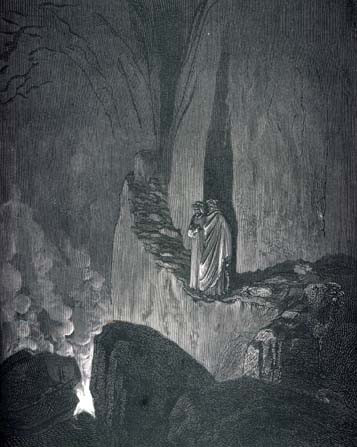 Što je uspešan projekt?
Samo onaj koji:
Završi u planiranom roku
Ne prekorači planirani budžet
Ima kao rezultat ono što je naručitelj tražio, s očekivanim (unapred utvrđenim) nivoom kvaliteta
“Trgovanje” merilima uspešnosti
Želite li skratiti vreme realizacije projekta a zadržati nepromijenjen kvalitetproizvoda (cilja projekta), troškovi rastu.
Želite li skratiti vreme realizacije projekta a ne uvećavati ukupne troškove projekta, kvalitet konačnog proizvoda (cilja projekta) biće niža od unapred dogovorenog.
Želite li sniziti troškove, a ostvariti cilj projekta u nepromenjenom vremenu, kvalitet konačnog proizvoda (cilja projekta) biće niža od unapred dogovorenog.
Zašto projekti ne uspevaju?
Nejasni ili neusklađeni ciljevi
Komunikacijski problemi unutar tima ili između ulagača
Probijanje rokova - ne završe se na vreme (ili se uopšte ne završe)
Nedostatak resursa i nedostatak podrške sponzora
Loša procena rizika
Upravljanje projektima povećava  verovatnoću uspešnog završetka projekta – zato je to skup znanja i veština koja je potrebno steći!
Većina projekata NIJE uspešna!
Propali
Problematični
Uspešni
23%
49%
28%
2000
28%
46%
26%
1998
40%
33%
27%
1995
31%
53%
16%
1994
Graf prikazuje ishode oko 30,000 projekata u velikim, malim i srednjim 
 kompanijamau SAD-u prema The Standish Group od 1994.

Izvor: The Standish Group International, Extreme Chaos, The Standish Group International, Inc., 2000
Jason Hiner, TechRepublic1
5 glavnih razloga za neuspeh projekata:
Neuspjh promene kulture poslovanja
Nedostatak posvećenosti projektu
Neuspesi s prošlih projekata
Neodgovarajuće planiranje
Alati koriste, ali nisu rešenje po sebi
http://blogs.techrepublic.com.com/hiner/?p=894
Mitch Betts, ComputerWorld Online Why IT projects fail 2(Zašto ne uspevaju IT projekti)
Ljudi rešavaju probleme
Ljudi stvaraju probleme. 
Stepen našeg preuzimanja odgovornosti za rešavanje problema određuje hoće li oni biti rešeni ili ne! 
Jedan od mitova o IT je kako je ovde reč o računarima i tehnologiji. Ne, reč je o ljudima.
http://www.computerworld.com/action/article.do?command=viewArticleBasic&articleId=84266&pageNumber=1
Michael Krigsman, IT Project Failures(Neuspjesi IT projekata) 3
Složenost projekata
Politički problemi 
ličniplanovi i namere članova tima mogu biti u suprotnosti sa ciljevima projekata
Organizacijski problemi
Zatvaranje očiju pred problemima
http://blogs.zdnet.com/projectfailures/?p=1036
http://community.mycrmcareer.com/showcase/podcast/view/77ae5a0b-3a66-4d54-8411-fb63baa00086?scroll=171
John McCormick, Baseline 4
NISU PROJEKTI TI KOJI NE USPEVAJU, 
NEGO LJUDI!
http://www.baselinemag.com/c/a/Projects-Management/Projects-Dont-Fail-People-Do/
David Garrett: (8) razloga zbog kojih projekti ne uspevaju 5
Opseg, opseg, opseg
Taštine
Loša komunikacija 
Nedovoljan budžet
Zaboravljeni korisnici 
Sponzor koji nestaje 
Manjak planiranja 
Dobra stara “viša sila”
http://www.certmag.com/print.php?in=1394
Judi Harris, “Zašto telekolaborativni projekti ponekad ne uspijevaju” 6
Nedostatak potrebne podrške
Izvanjski poticaj za projekt
Usmjerenost tehnologiji, a ne sadržaju
Previše složena ili općenita vizija projekta
Nedovoljno razrađen vremenski plan
Nedostatak vremena potrebnog za realizaciju
http://virtual-architecture.wm.edu/Foundation/Articles/Failures.pdf
“12 zlatnih pravila” 8za uspešnije projekte, 1. deo
ostvariti konsenzus ulagača oko ciljeva projekta (pre početka rada na projektu)
izabrati najbolji mogući tim
održavanje jednostavne i razumljive projektne dokumentacije
reana procena potrebnih resursa
reaan vremenski plan aktivnosti na projektu
Preuzeto iz knjige “The Complete Idiot's Guide to Project Management”, 3. izdanje, 
Ph.D., Sunny Baker, PMP, G. Michael Campbell, and Kim Baker (izdanje prosinac 2003)
“12 zlatnih pravila” za uspešnije projekte, 2. deo
ne izlaziti izvan opsega projekta
voditi računa o ljudima
stalna podrška sponzora
spremnost na promene i inovacije
dobra međusobna komunikacija
stalno praćenje i procenjivanje opasnosti (rizika)
potencijal za - vođenje
Murphyjevi zakoni i upravljanje projektima
Murphyjevi zakoni i upravljanje projektima
Geek & Poke
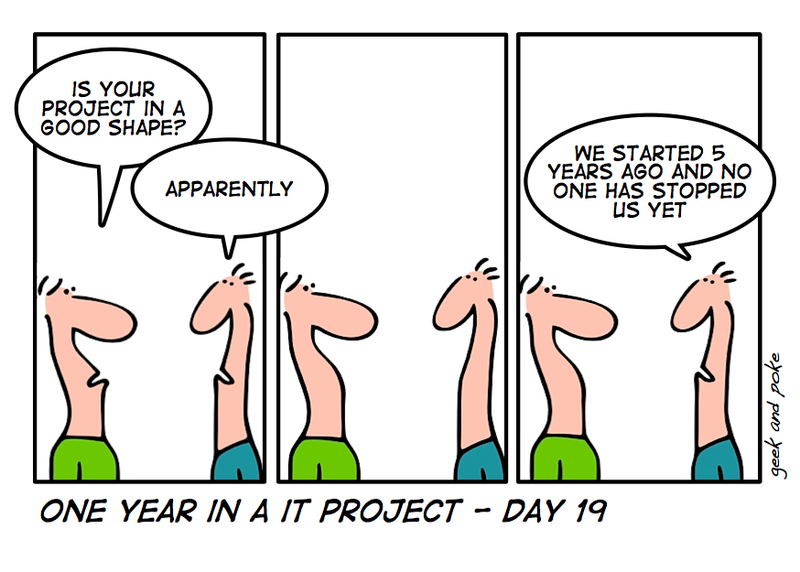 Je li vaš projekt u dobrom stanju?
Počeli smo pre pet godina i još nas niko nije zaustavio
Očito jeste
Jedna godina u IKT projektu, dan 19.
http://geekandpoke.typepad.com/.shared/image.html?/photos/uncategorized/2008/06/22/day019.jpg